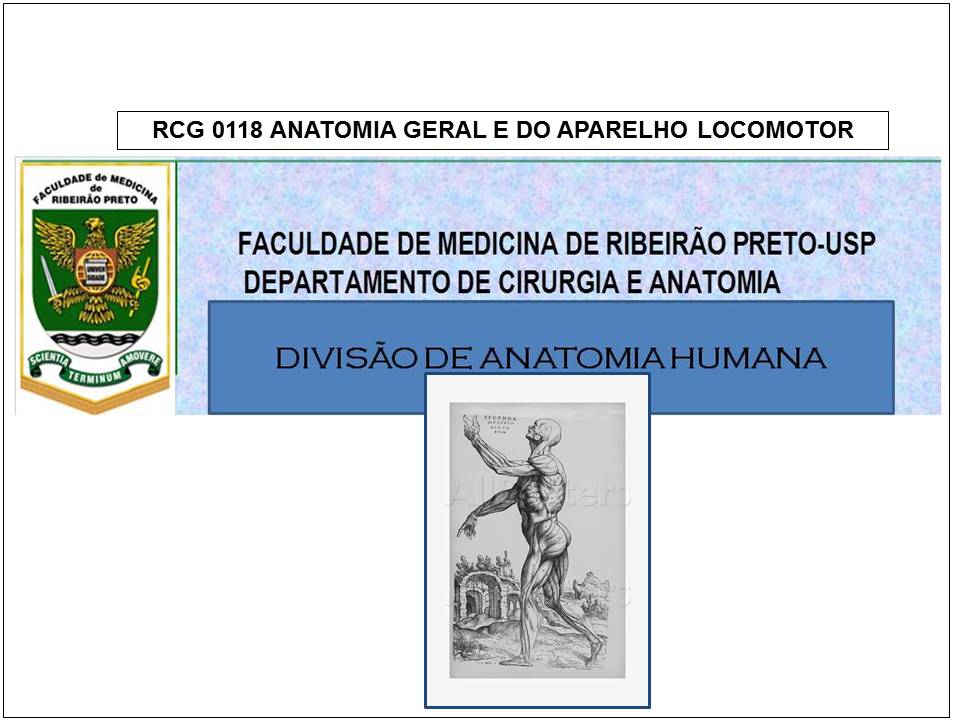 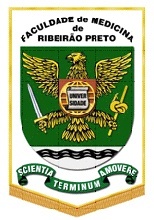 ANATOMIA TOPOGRÁFICA DOS MEMBROS SUPERIORES
AULA 1: Ossos, articulações e músculos da cintura escapular e da articulação escápulo-umeral
Prof. Dr. Luís Fernando Tirapelli
ANATOMIA TOPOGRÁFICA DOS MEMBROS SUPERIORESINTRODUÇÃO
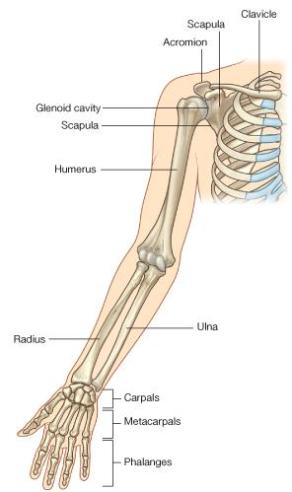 Áreas de transição
Ombro
Axila
Braço
Fossa cubital
Túnel do carpo
Antebraço
Mão
Braço
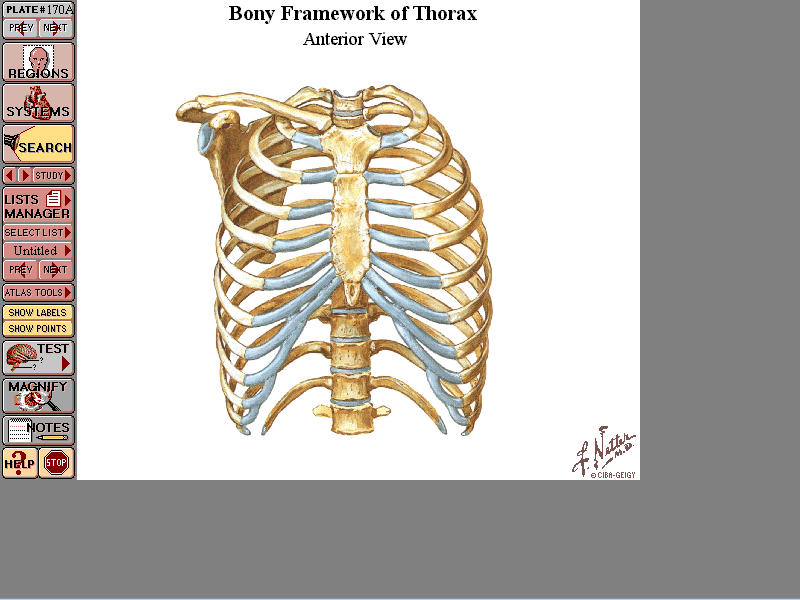 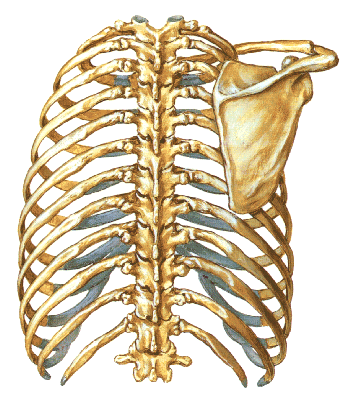 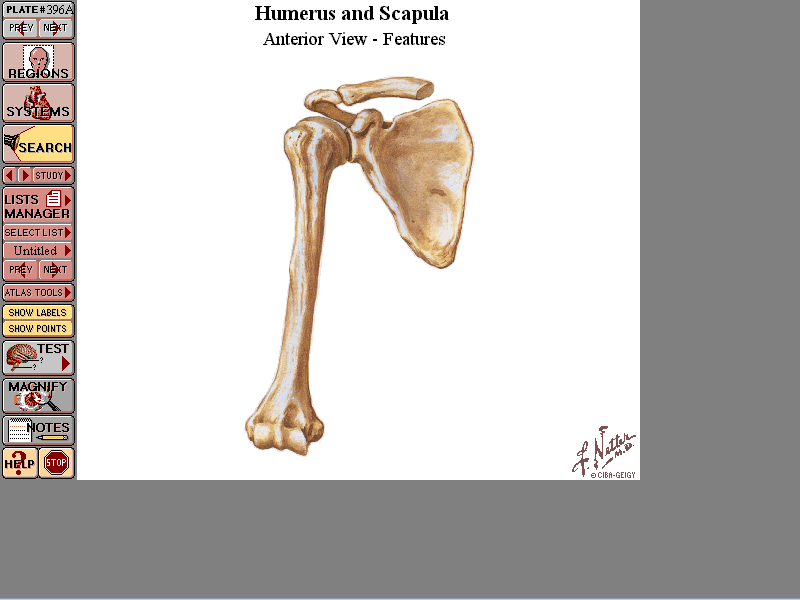 P
A
Cintura Escapular
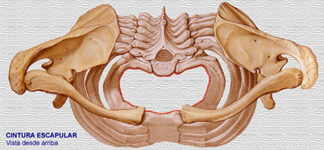 Cintura Escapular
Escápula (Principais acidentes ósseos)
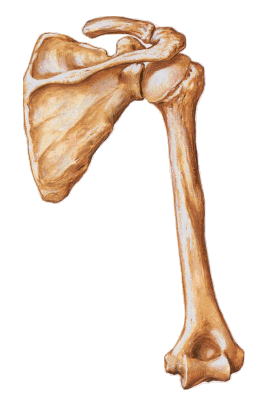 Posterior
Anterior
s
l
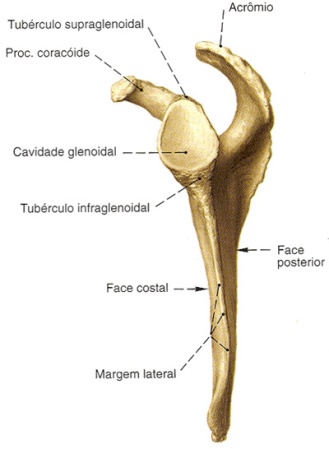 i
Cintura Escapular
Clavícula
acromial
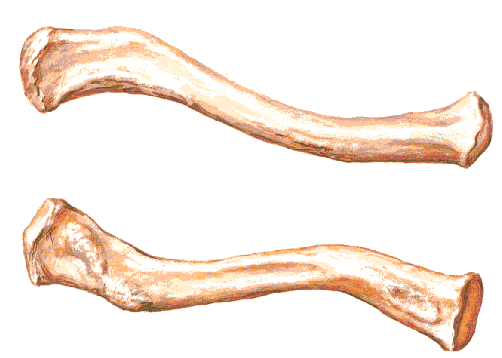 esternal
LT
TC
LCC
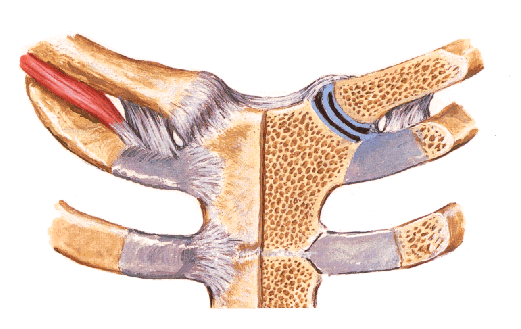 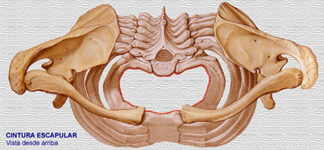 Art. Esterno-clavicular
Diartrose (Dupla) elipsóide
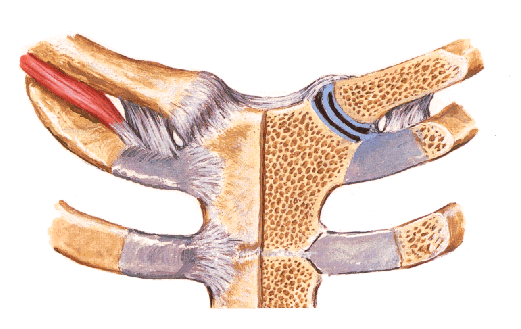 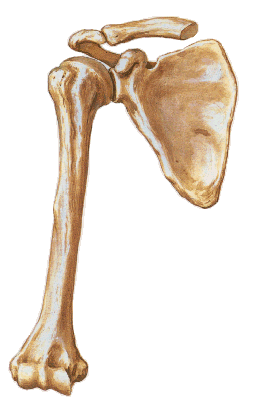 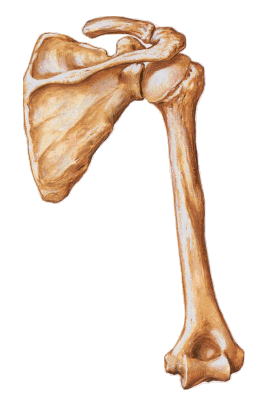 Art. Acrômio-clavicular
diartrose plana
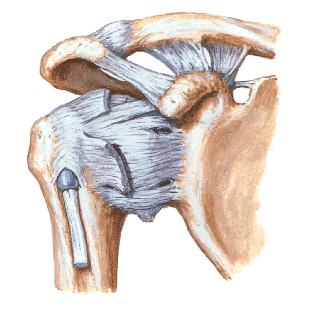 Eixos de movimento:
AP - elevação/abaixamento
LO - deslocamento anterior/posterior
LL - rotação
Lig. coracoclavicular
“Articulação” escápulo-torácica
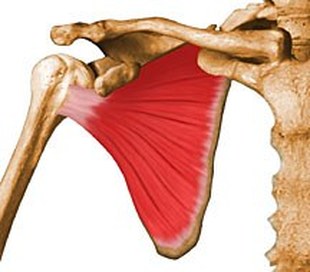 Músculos da região peitoral e escapular
Músculos tóraco-apendiculares anteriores: (peitorais) 
Músculos tóraco-apendiculares posteriores:
(3 grupos)
	2.1. Superficiais
	2.2. Profundos
	2.3. Escápulo-umerais (intrínsecos do ombro)
* Manguito rotador
1. Músculos tóraco-apendiculares anteriores
M. subclávio, m. peitoral menor, m. peitoral maior e m. serrátil antrerior
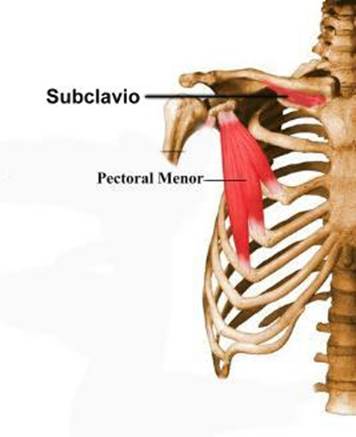 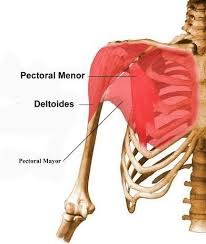 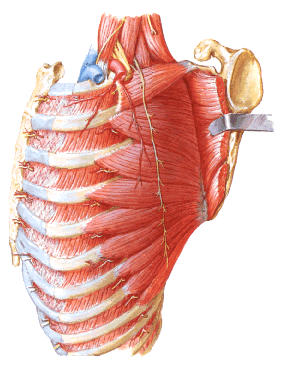 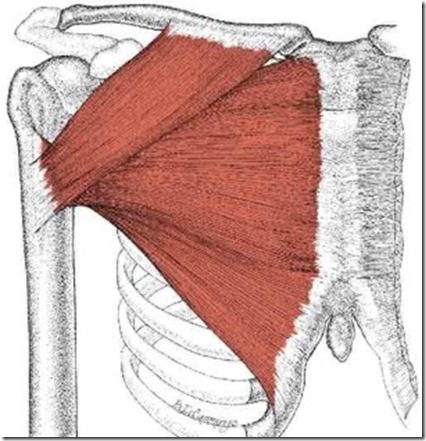 Cabeça clavicular
Cabeça esternocostal
2. Músculos tóraco-apendiculares posteriores
2.1. Superficiais
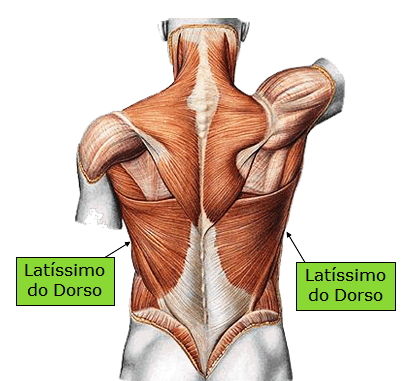 Trapézio
2. Músculos tóraco-apendiculares posteriores
2.2. Profundos
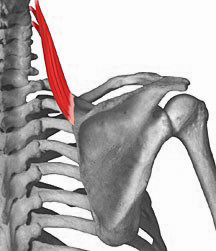 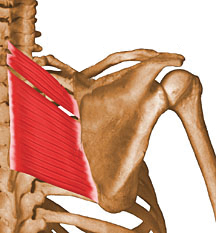 2. Músculos tóraco-apendiculares posteriores
2.3. Escápulo-umerais (intrínsecos do ombro)
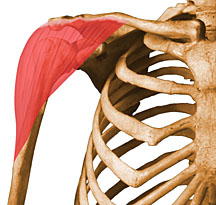 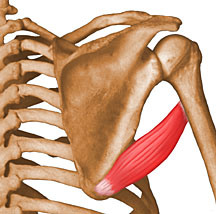 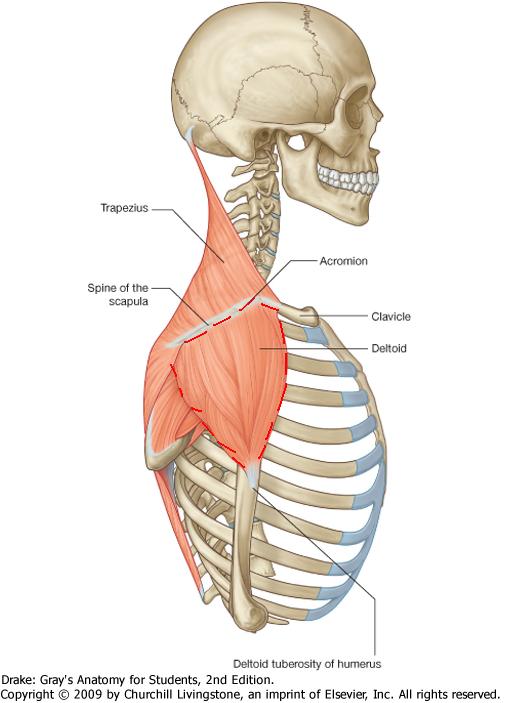 M. deltóide
M. redondo 
maior
2. Músculos tóraco-apendiculares posteriores
2.3. Escápulo-umerais MANGUITO ROTADOR
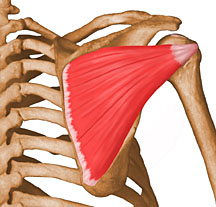 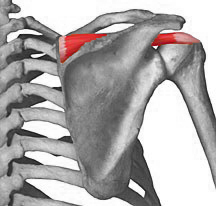 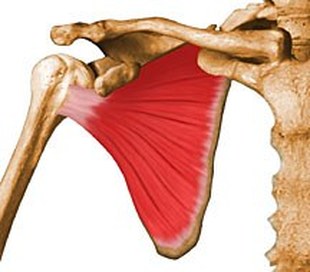 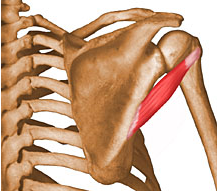 Manguito rotador
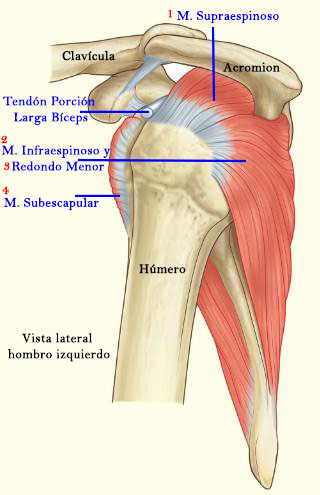 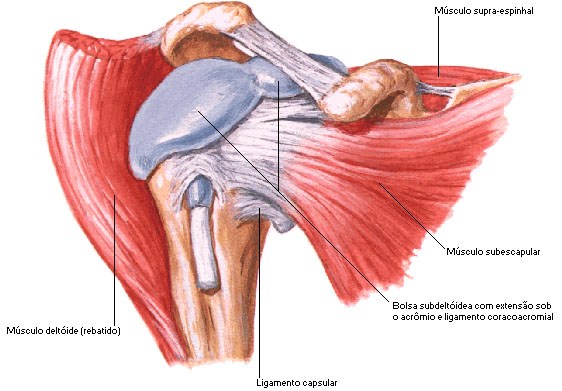 Lesões do manguito rotador
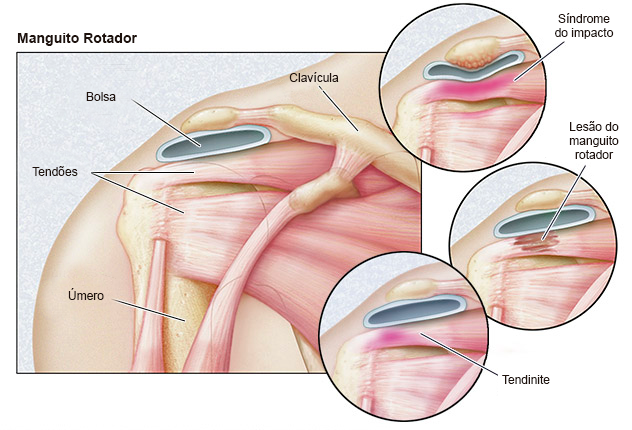 M.m. que movimentam a cintura escapular

Elevação: m. elevador da escápula
                    fibras superiores do m. trapézio

Abaixamento: fibras inferiores do m. trapézio
                          m. peitoral menor

Retropulsão: fibras médias do m. trapézio
                      m.m. rombóides maior e menor

Antepulsão: m. serrátil anterior
                     m. peitoral menor
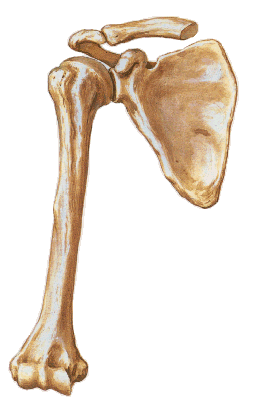 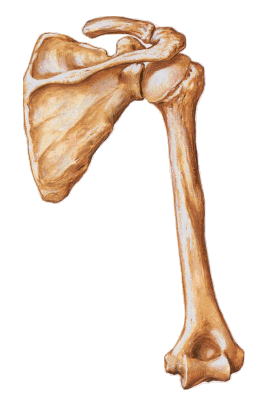 Epífise proximal do úmero
Art. Escápulo-umeral (diartrose esferóide)
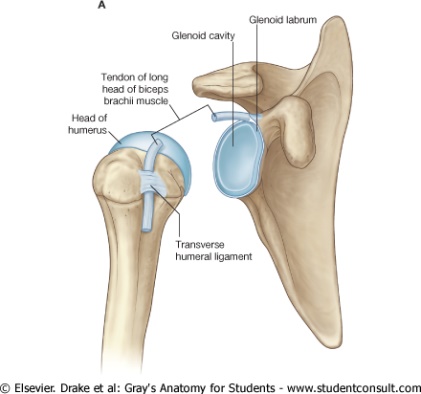 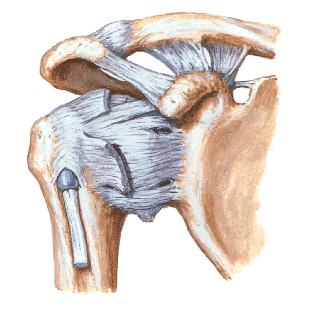 Art. Escápulo-umeral
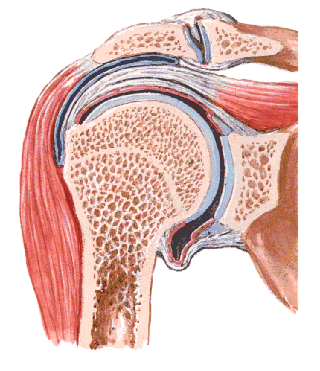 LL - flexão/extensão
AP - adução/abdução
CP - rotação interna/externa
M.m. que movimentam a art. escápulo-umeral

flexão:      m. córaco-braquial
	    fibras anteriores do m. deltóide
	    m. peitoral maior (FIBRAS CLAVICULARES)
	        m.  bíceps braquial
extensão:      fibras posteriores do m. deltóide
	        m. grande dorsal
	        m. tríceps braquial (CABEÇA LONGA)
abdução:    m. supra-espinhoso
	      fibras médias do m. deltóide
adução:   m. redondo maior
	   m. grande dorsal
	   m. peitoral maior (FIBRAS ESTERNAIS)
rotação interna:         m. subescapular
	                     m. grande dorsal
	                     m. peitoral maior (FIBRAS ESTERNAIS)
	                     m. redondo maior
rotação externa:  m. infra-espinhoso
	               m. redondo menor
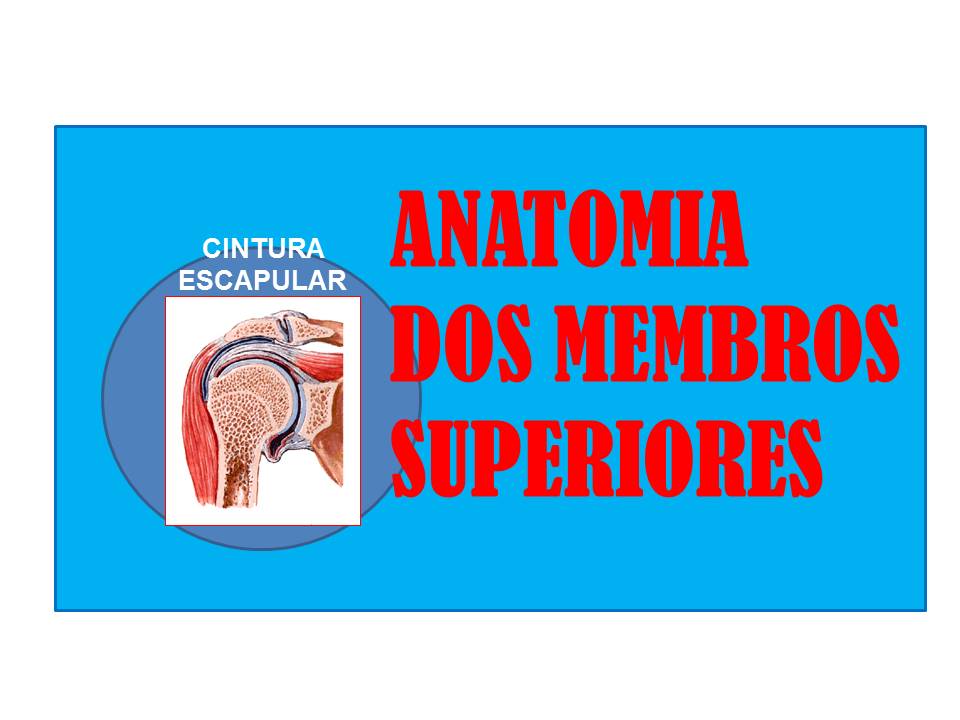 RESUMO
Ossos da cintura escapular e parte proximal do úmero

 Articulações da cintura escapular

 Articulação escápulo-umeral

Músculos que movimentam a cintura escapular e a articulação escápulo-umeral
REFERÊNCIAS BIBLIOGRÁFICAS
Aumüller, G. Anatomia. 1ª ed, Rio de Janeiro: Guanabara Koogan S.A., 2009.

Drake, R.L., Vogl, W., Mitchell, A.W.M. Gray׳s. Anatomia para estudantes. 
1ª ed. Rio de Janeiro: Elsevier Editora Ltda, 2005.

Gardner, Gray e O׳Rahilly. Anatomia. 
4ª ed, Rio de Janeiro: Guanabara Koogan S.A., 1978.

Gray׳s. Anatomia. A base anatômica da prática clínica. 40ª ed. Rio de Janeiro: Elsevier Editora Ltda, 2010.

Moore, K.L.; Dalley, A.F. Anatomia orientada para a clínica. 
6ª ed, Rio de Janeiro: Guanabara Koogan S.A., 2011.

Snell, R.S. Anatomia clínica para estudantes de medicina. 5ª ed, Rio de Janeiro: Guanabara Koogan S.A., 1999.